TIMES OF THE REMEDIES&MOON PHASESBOGER .C.M
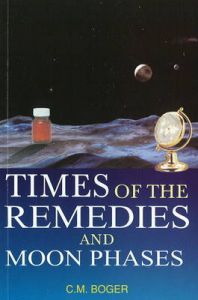 Dr.V Sathish Kumar
SKHMC ,Dept of Repertory
TIMES OF  THE REMEDIES
SKHMC,Dept of Repertory
INTRODUCTION
Author : Calvin Maxwell Boger

Year of publication : 1910

No.of. Remedies : 330
SKHMC,Dept of Repertory
GRADATION OF REMEDIES
3 – Grades:
1st  Grade : CAPITAL
2nd  Grade : Bold romen
3rd Grade : Ordinary romen
SKHMC,Dept of Repertory
BASED ON MAINLY
The Times Of The Remedies are based mainly on Boger’s practical observations and clinical experiences.

The aggravation and amelioration portion is a translation from an article- The zeitschrift des Berliner Vereines Homoepatischer Aerzte (vol xxv)
SKHMC,Dept of Repertory
CONSTRUCTION OF THE REPERTORY
Two Parts:-


1st  Part – Times of the Remedies
2nd  part – Moon phases
SKHMC,Dept of Repertory
Times of the remedies consist of two sub section:


Times of the remedies & Moon phases.
The times which characterize the appearance and aggravation of the symptoms and their remedies.
SKHMC,Dept of Repertory
The first sub section consists of remedies arranged in according to the time. Here the rubric starts with 1AM to 12 Night.Each hour remedies are mentioned first, followed by that particular time extending to follwing  hours remedies mentioned. 

For examble:
1 AM.:
1AM. To 2AM.:
1AM. To 3 AM.:
1AM. To 12 Noon:
SKHMC,Dept of Repertory
The times which characterize the appearance and aggravation of the symptoms and their remedies:
In this section the rubric are divided into  following pattern:

Season 
          - spring
          - summer
          - autumn
          - winter
SKHMC,Dept of Repertory
Fever 
        - chill
        - heat
Periodicity
During day
Morning (4 am to 9 am)
Forenoon (9 am to 12 Noon )
Afternoon (12 Noon to 6 pm)
Evening (6 pm to 4 am)
SKHMC,Dept of Repertory
From  periodicity onwards each sub section is further divided into 33 sub-sub-section.they are as follows:
Mind
Sensorium
Head
Eyes
Ears
Nose
Face
Mouth
Teeth
Taste
SKHMC,Dept of Repertory
11.Throat
12.Stomach
13.Sbdomen
14.Stool
15.Rectum
16.Anus
17.Urinary organs
18.Urine
19.Male sexual organs
20.Female sexual organs
SKHMC,Dept of Repertory
21.Larynx
22.Respiratory organs
23.Cough
24.Chest
25.Heart
26.Neck
27.Back
28.Extremities
29.Generalities
30.Expectoration
31.Skin
32.Sleep
33.Fever

In some sub section few of the sub-sub sections are missing
SKHMC,Dept of Repertory
MERITS:

Excellent work in relation to time modality.

LIMITATION:
Only time modalities can be seen in this book. For rest of the modalities other books have to depend.
SKHMC,Dept of Repertory
MOON PHASES
SKHMC,Dept of Repertory
Author : Calvin Maxwell Boger

Year of publication : 1910

Number of remedies : 186

Gradation of remedies : No gradation
SKHMC,Dept of Repertory
BASED MAINLY ON:
Boger’s dialy clinical experiences

Boger’s clinical records

Few well marked once in the journals.
SKHMC,Dept of Repertory
CONSTRUCTION OF THE REPERTORY:
This part consists of a list of remedies charted in four sections.these are the experiences of Dr. boger in his clinical practice. Depending upon the moon phases the division is made in order to determine the relative standing of the remedies with moon phases.
SKHMC,Dept of Repertory
The division are as follows:

New moon(dark moon)
First quarter (the time of month between new moon and first half moon)
Full moon (brighter visible full moon)
Second quarter (the time of month between second half moon and new moon)
SKHMC,Dept of Repertory
If the patient is worse during any of the particular section of the moon phase then see this chart and see the prominent remedy to that phase of the moon.

Other wise if the patient is saying that he is very much much better during one particular time of consumption and not that better during other time. This is the instance where the list has to be updated personally.
SKHMC,Dept of Repertory
These remedies cannot be compared with the remedies present in the repertory under the rubric Full moon and New moon as there is no resemblance at all.

From this chart we can come to a assumption that arsenicum album is best indicated at the first quarter of the moon, where as calcarea carb can be given invariable at any time.Phosphorus is best indicated at the full moon time.Sulphur is more advised at the last quarter
SKHMC,Dept of Repertory
THANK YOU
SKHMC,Dept of Repertory